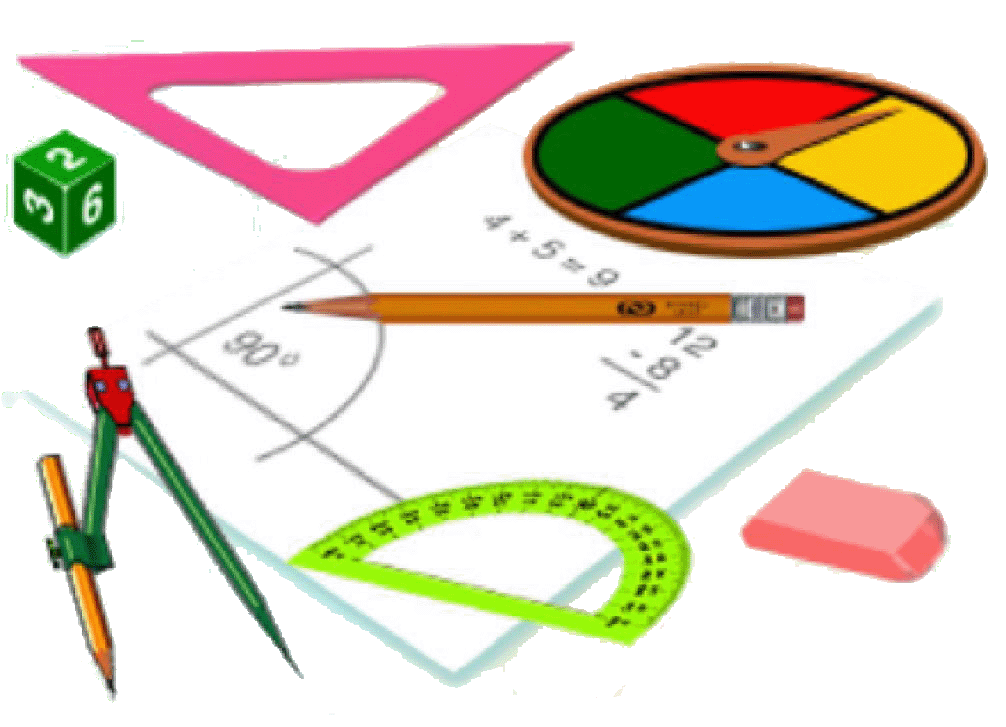 Урок математики
в 4 классе
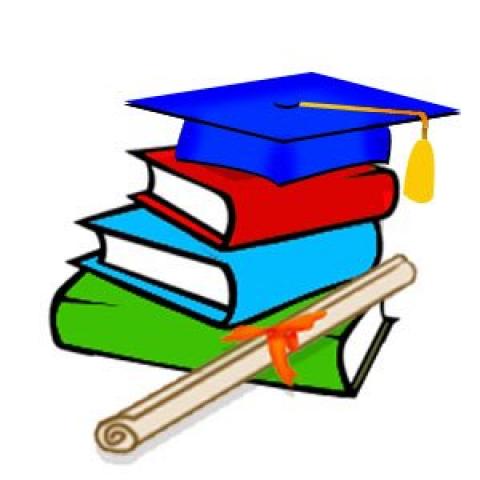 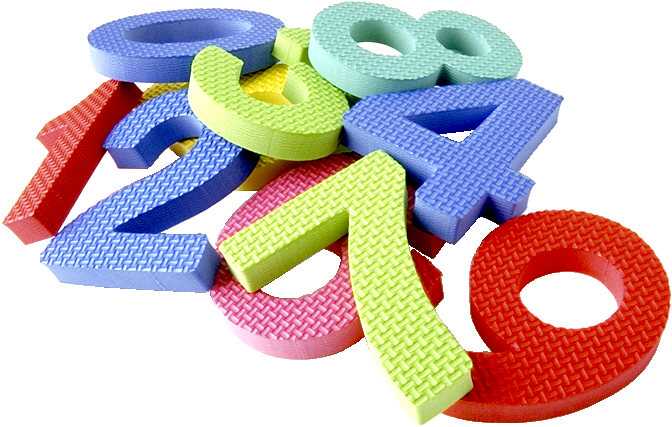 Деловая игра
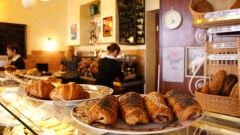 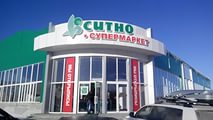 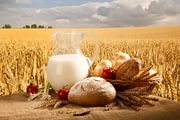 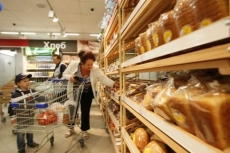 Фирмы
Горячий хлеб
Колосок
Фирмы
Русский хлеб
Ситно
Устный счёт
320 *2=
10000 – 5100 =
126:9=
827+406+594=
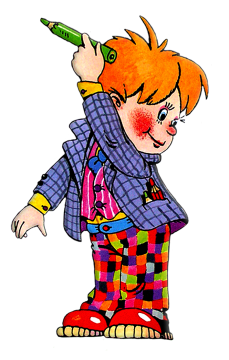 Сверь с доской
640
490
14
1827
Решить задачи
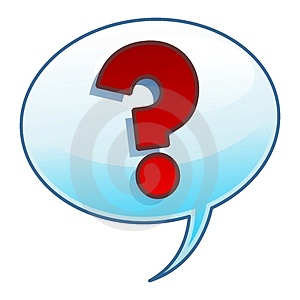 К посеву хлебных культур сначала приступило 1030 рабочих и 1210 работниц фирм. Их разделили на 10 одинаковых бригад. Сколько человек в каждой бригаде?
Задача
1).1030+1210=2240(ч)-всего
2).2240 :10=224(ч)- в бригаде
Президенту фирмы 35 лет, он старше своего секретаря на 6 лет. Сколько лет секретарю?
Умножьте количество месяцев в году на число дней в неделе?
Из 1 тонны вычесть 3 центнера 30 кг?
Длина прямоугольного участка под посевы равна 200 метров, а ширина  в 2раза больше.  Чему равна площадь этого участка?
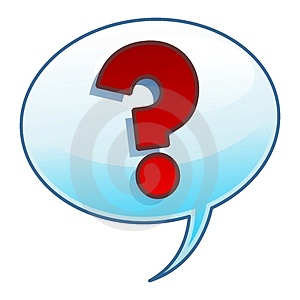 Сверь с доской
3).29 лет
4).84 дня
5)6ц70кг
6)80000 кв.м
Перерыв
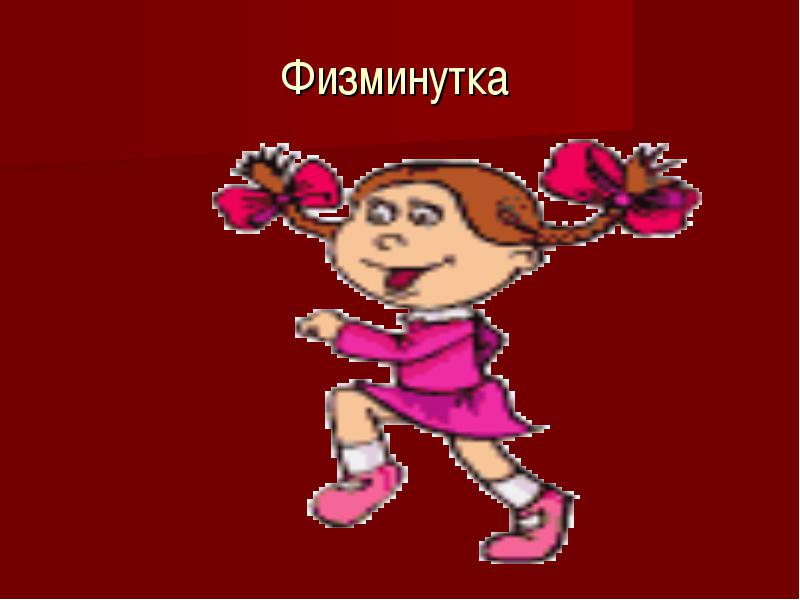 1).В 1 км=100метров
2).Уменьшить число в 3 раза -значит * его на 3 
3).Чтобы узнать , на сколько одно число  больше или меньше другого, надо большее разделить на меньшее.
4).200:10=20
Программированный опрос
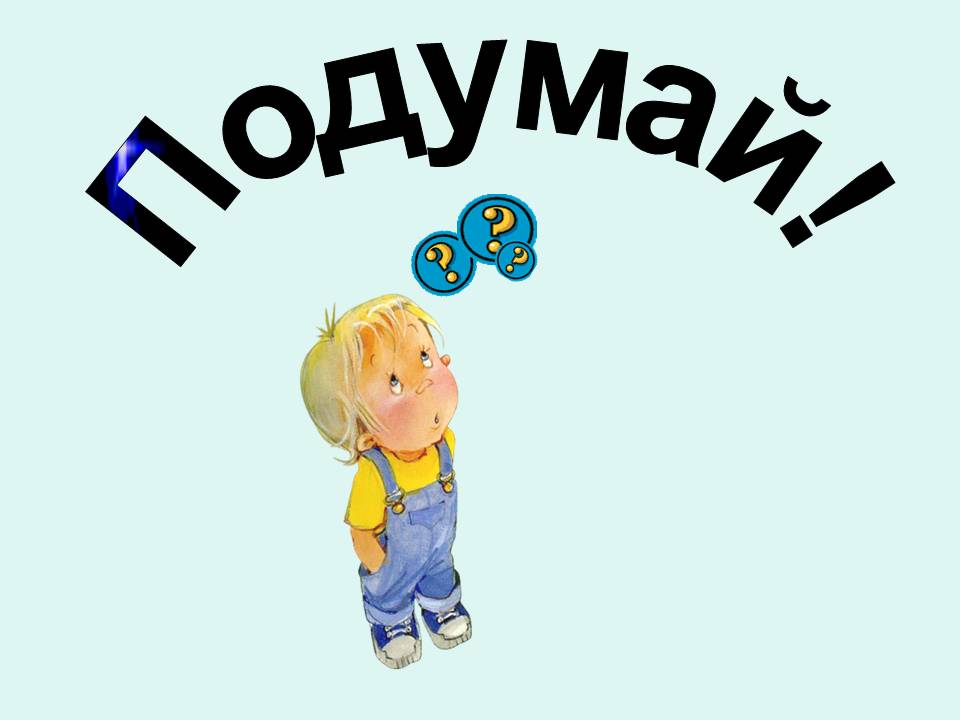 Аукцион знаний
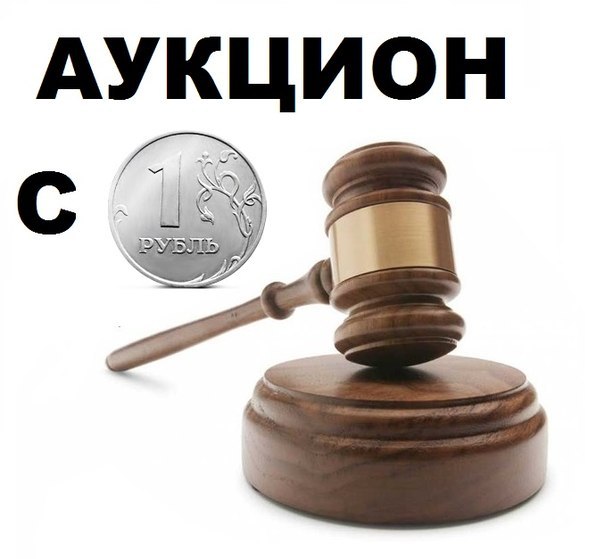 1.(150*4):10+80=
2.630:70+70:70=
3.(727+73):80+15=
Благотворительная акция
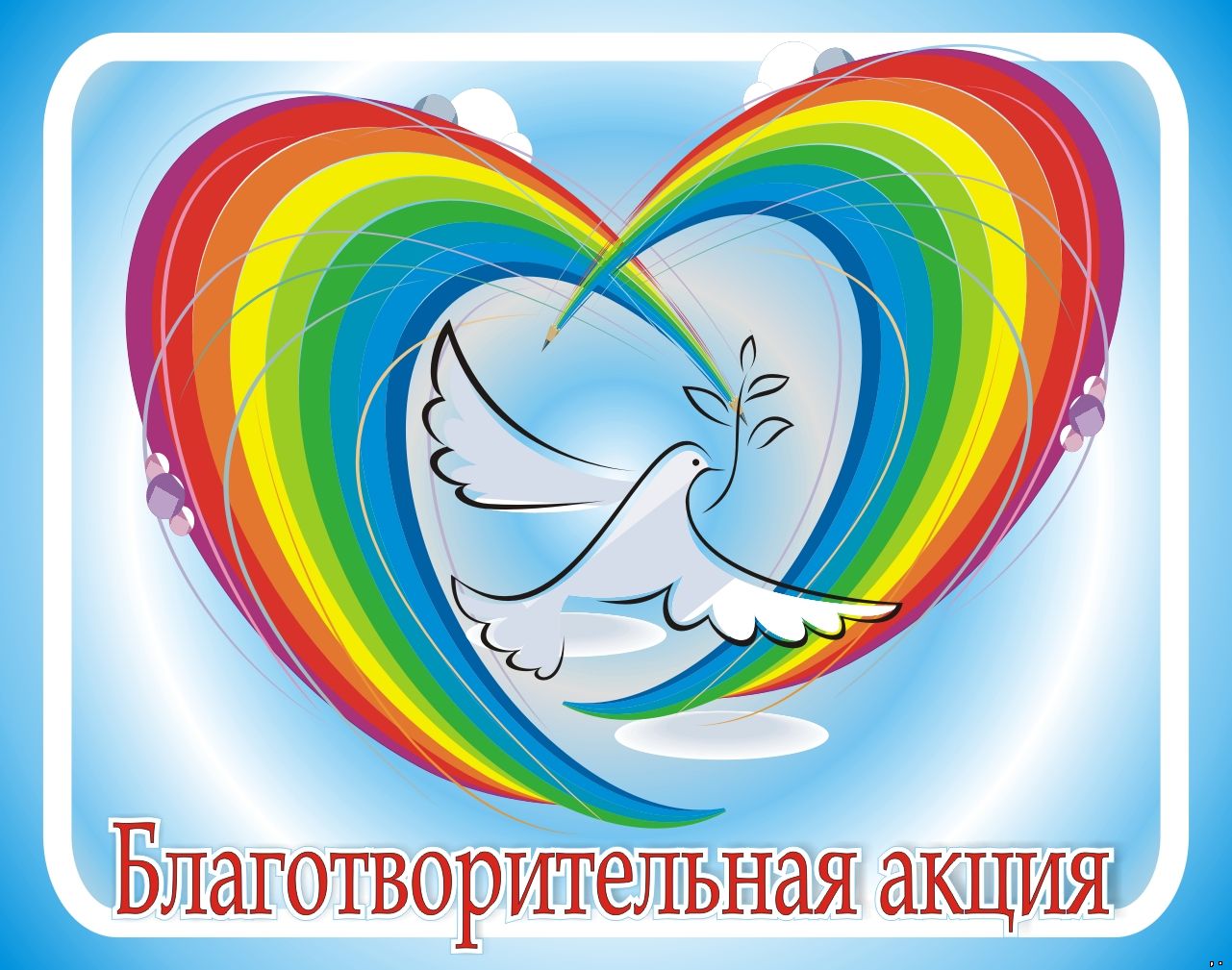 1). 100 рублей
2).200  рублей
3). 300рублей
Зарплата